Acids and Bases
Lucarelli Chapter 17
Pop quiz
Write chemical equations and NIE for the following reactions:

1. nitric acid is added to magnesium metal
2. sulfuric acid is added to sodium carbonate solid
3. phosphoric acid is added to potassium hydroxide solution
4. hydrochloric acid is added to nickel (II) hydrogen carbonate solid
5. ethanoic acid is added to solid sodium sulfite
Common Acids
HCl			hydrochloric acid
HNO3			nitric acid
H2SO4			sulfuric acid
H3PO4			phosphoric acid
CH3COOH		ethanoic acid
Arrhenius theory of acids and bases
An acid is a substance that will ionise in solution producing H+ (aq) ions

HCl (aq) → H+ (aq) + Cl- (aq)

A base is a substance that will dissociate in solution releasing OH- ions

NaOH (s) → Na+ (aq) + OH- (aq)
Concentration of Acids
What is the difference between 1 mol L-1 HNO3 and H2SO4?

Use the word monoprotic, diprotic etc.

Can you think of a triprotic acid?
What is the difference between a concentrated and dilute acid?
Strong and weak
See Lucarelli Chapter 17 for list of strong and weak acids/bases.
Metal and non-metal oxides
Non-metal oxides are acidic.
CO2 (g) + H2O (l) → H2CO3 (aq)	H2CO3 (aq) → H+ (aq) + HCO3- (aq)
SO3 (g) + H2O (l) → H2SO4 (aq)	H2SO4 (aq) → H+ (aq) + HSO42- (aq)

Metal oxides are basic.
Na2O (s) → 2 Na+ (aq) + O2- (aq)
O2- (aq) + H2O (l) → 2 OH- (aq)
pH
objectives
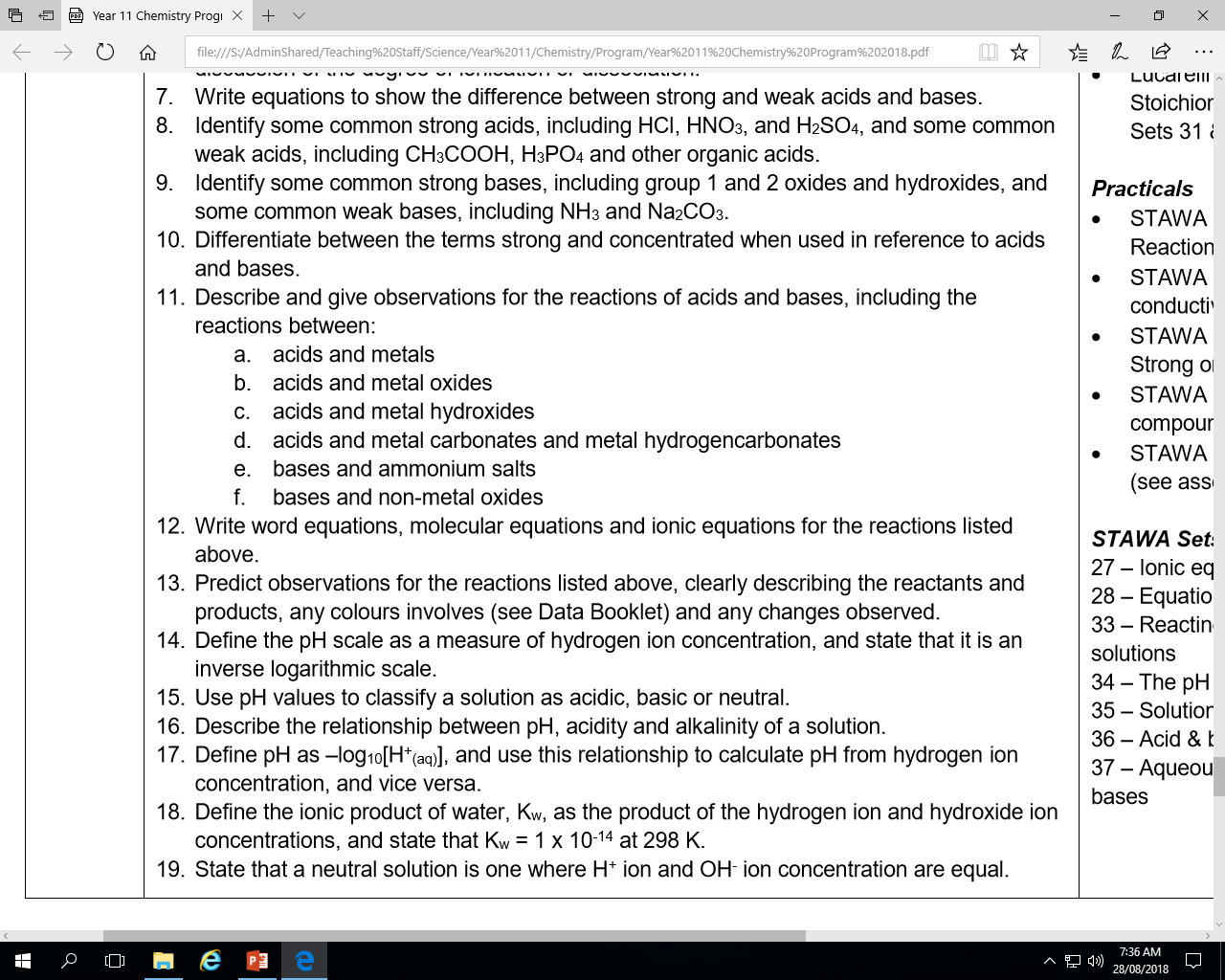 Acid Base Reactions
See Lucarelli 17.1
Write the formula and net ionic equation for these chemical reactions:

Barium hydroxide solution + sodium carbonate solution



Calcium metal + hydrochloric acid


Potassium hydroxide solution + copper (II) chloride solution
Hydrochloric acid is added to zinc metal
Nitric acid is added to copper (II) oxide solid
Sulphuric acid is added to sodium hydroxide solution
Ethanoic acid is added to sodium carbonate solution
Phosphoric acid is added to barium hydrogen carbonate solid
Nitric acid is added to silver metal
Sodium hydroxide solution is added to ammonium sulfate solution
Carbon dioxide gas is bubbled through a potassium hydroxide solution 
Sulfur trioxide gas is bubbled through a sodium hydroxide solution
Ethanoic acid is added to magnesium metal
2 HCl (aq) + Zn (s) -> ZnCl2 (aq) + H2 (g)
2 H+ (aq) + Zn (s) -> Zn2+ (aq) + H2 (g)
A colourless solution is added to a grey solid. The solid is consumed and a colourless odourless gas is evolved

2 HNO3 (aq) + CuO (s) -> Cu(NO3)2 (aq) + H2O
2 H+ (aq) + CuO (s) -> Cu2+ (aq) + H2O
A colourless solution is added to a black solid. The solid is consumed to produce a blue solution.
H2SO4 (aq) + NaOH (aq) -> Na2SO4 (aq) + H2O (l)
H+ (aq) + OH- (aq) -> H2O (l)
No visible reaction.

CH3COOH (aq) + Na2CO3 (aq) - > 2 NaCH3COO (aq) + CO2 (g) + H2O (l)
CH3COOH (aq) + CO32- (aq) - > 2 CH3COO- (aq) + CO2 (g) + H2O (l)
A colourless solution is added to a white solid. The solid is consumed and a colourless odourless gas is evolved.
2 H3PO4 (aq) + 3 Ba(HCO3)2 (s) -> Ba3(PO4)2 (s) + 6 CO2 (g) + 6 H2O (l)

A colourless solution is added to a white solid. The solid is consumed and a new white solid id formed. A colourless odourless gas is evolved in a colourless solution.
HNO3 (aq) + Ag (s) -> no reaction
No visible reaction


NaOH (aq) + NH4SO4 (aq) -> Na2SO4 (aq) + NH3 (g) + H2O (l)
OH- (aq) + NH4+ (aq) -> NH3 (g) + H2O (l)
Two colourless solutions are mixed. Bubbles are produced evolving a colourless odourless gas.
CO2 (g) + 2 KOH (aq) -> K2CO3 (aq) + H2O (l)
CO2 (g) + 2 OH- (aq) -> CO32- (aq) + H2O (l)

A colourless odourless gas is bubbled through a colourless solution to produce a colourless solution.

CH3COOH (aq) + Mg (s) -> Mg(CH3COO)2 (aq) + H2 (g)
CH3COOH (aq) + Mg (s) -> Mg2+ (aq) + 2 CH3COO- (aq) + H2 (g)

A colourless solution is added to a grey coloured solid. The solid is consumed and a colourless odourless gas is produced.
Practice
Lucarelli Ch17 Sets 29 and 30
STAWA Set 27
Ph Summary
Kw = [H+] [OH-] = 1 x 10-14

pH = -log [H+]		pOH = -log [OH-]	

pH + pOH = 14

[H+] = 10-pH		[OH-] = 10-pOH
Question
Determine the H+ and OH- concentrations of a sample of swimming pool water with a pH of 6.2.


Answer: 1.58 x 10-8 mol L-1